الكسور المتكافئة
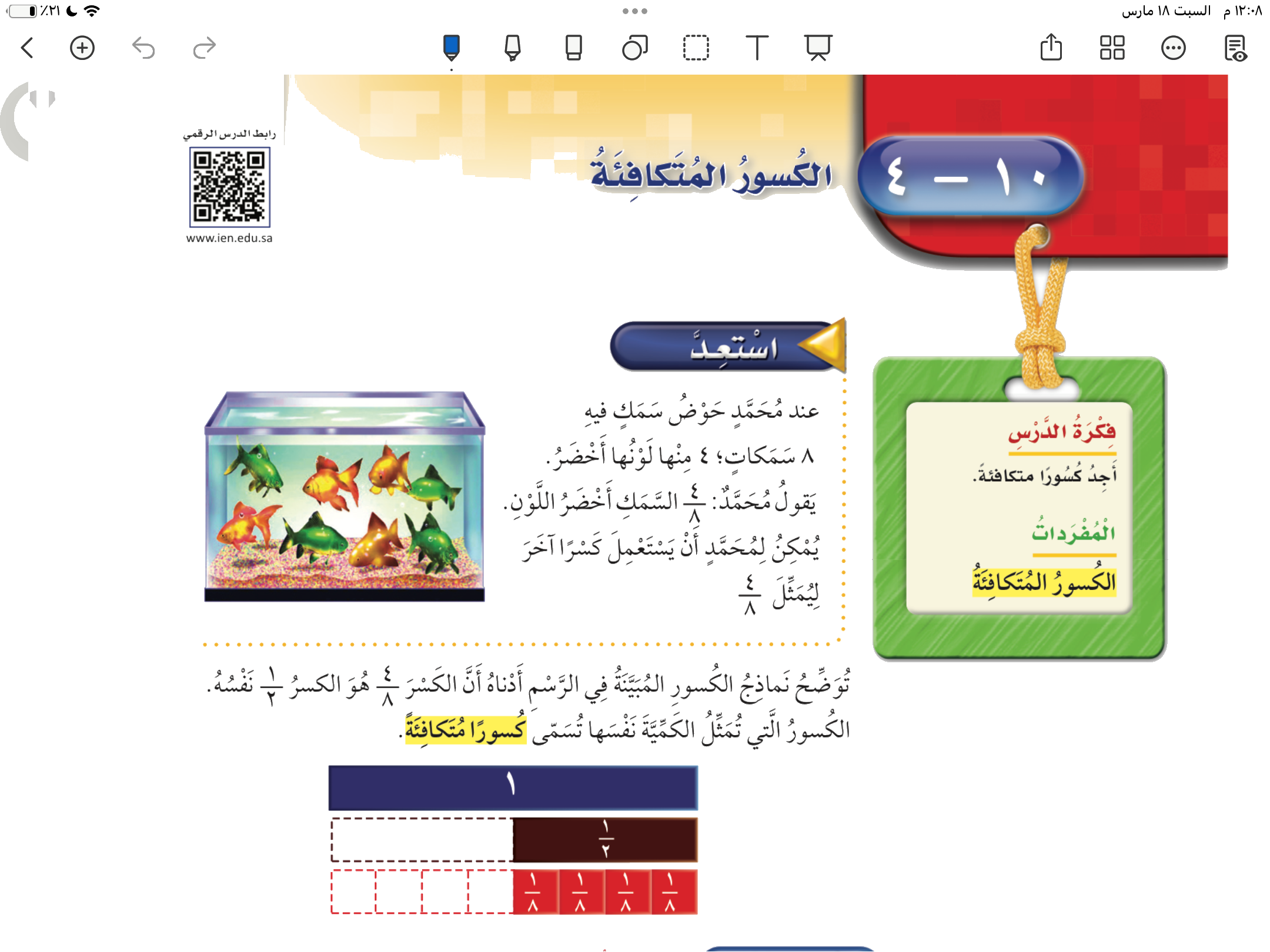 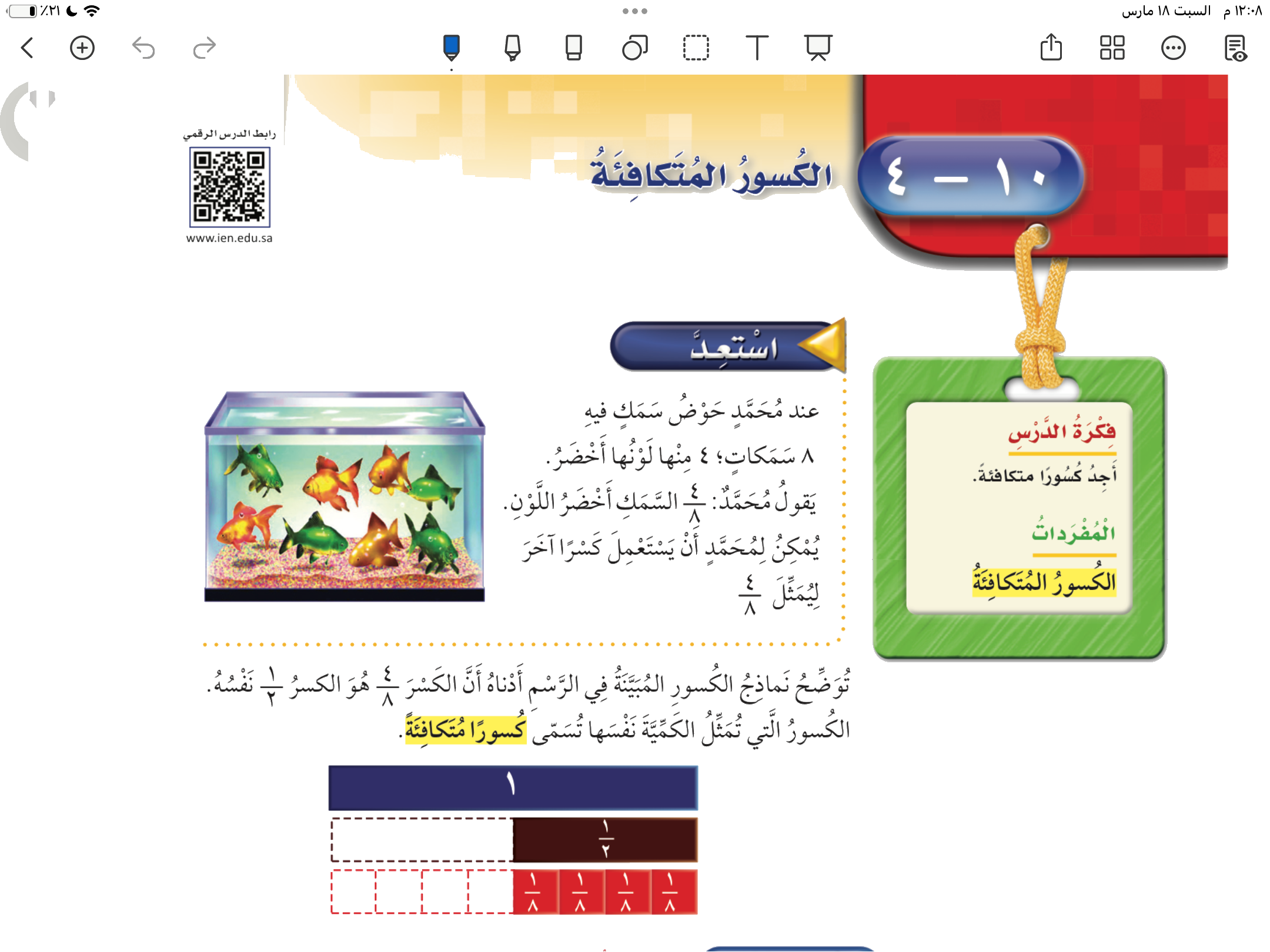 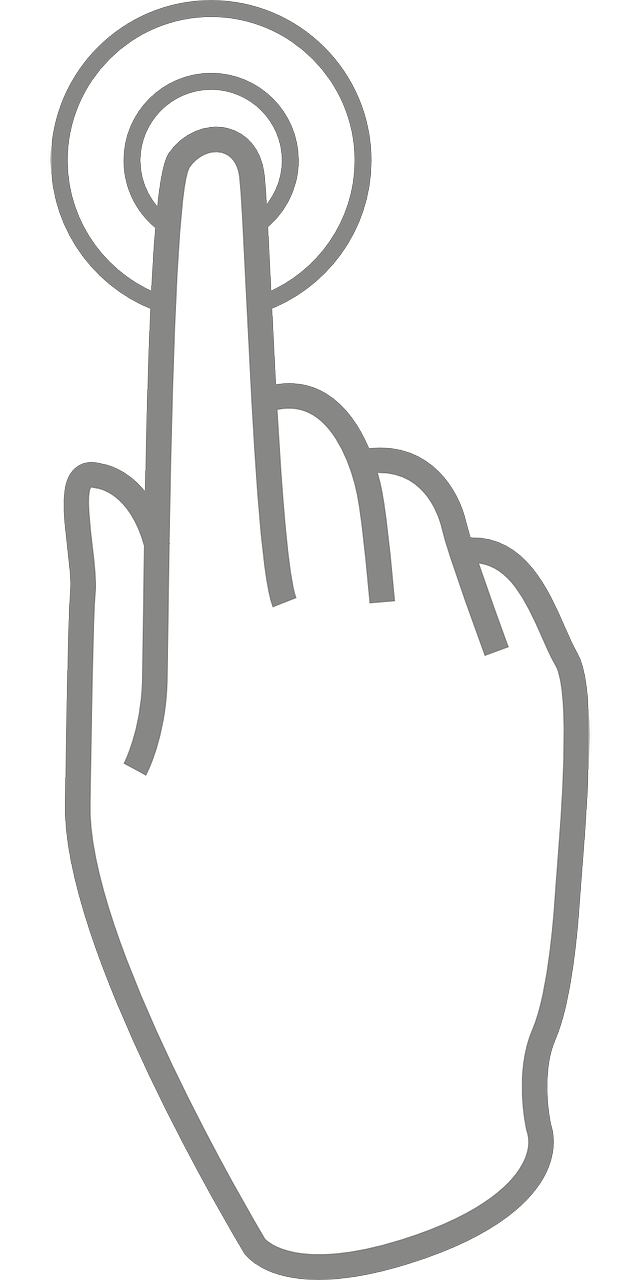 الكسور المتكافئة
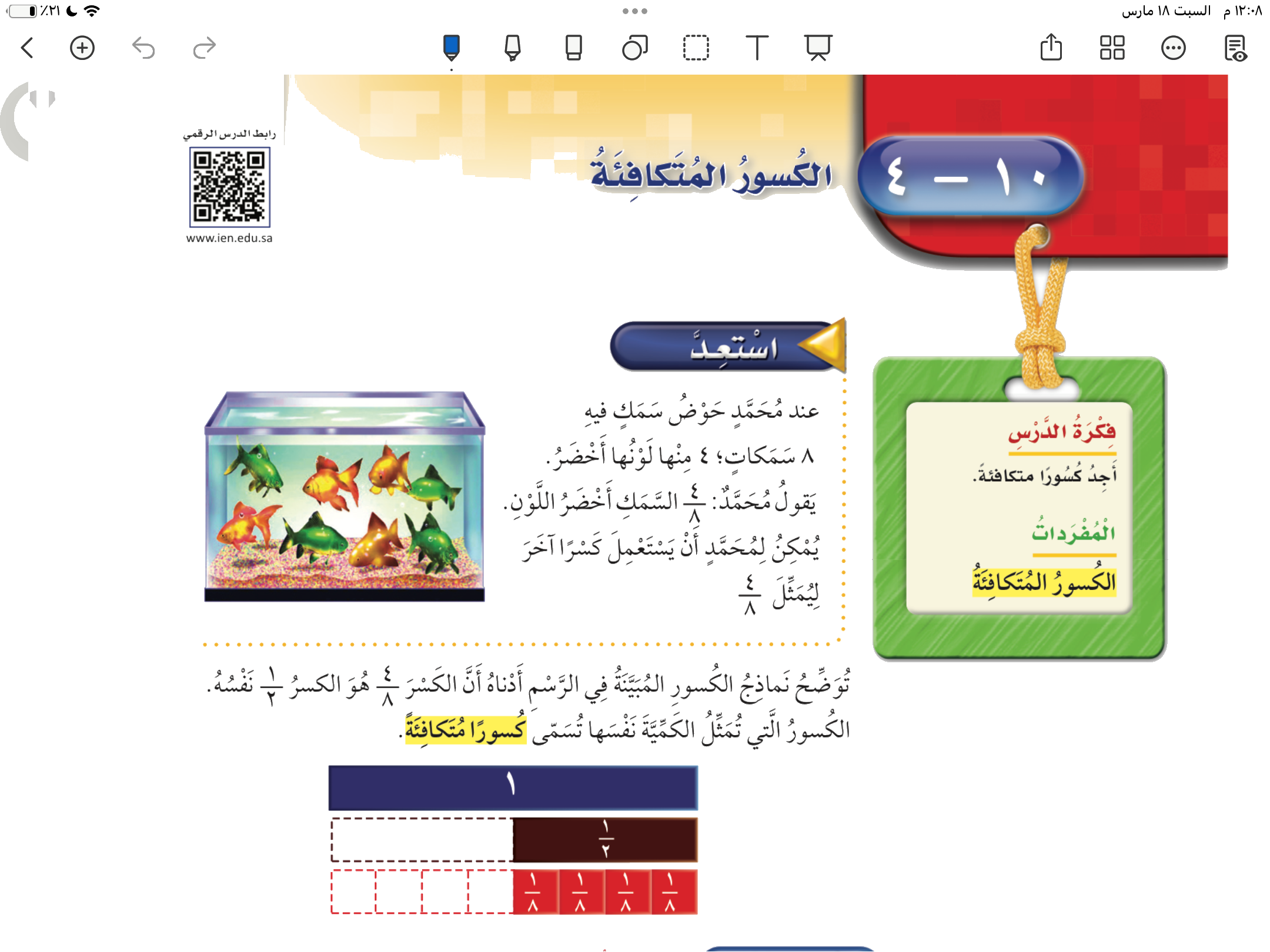 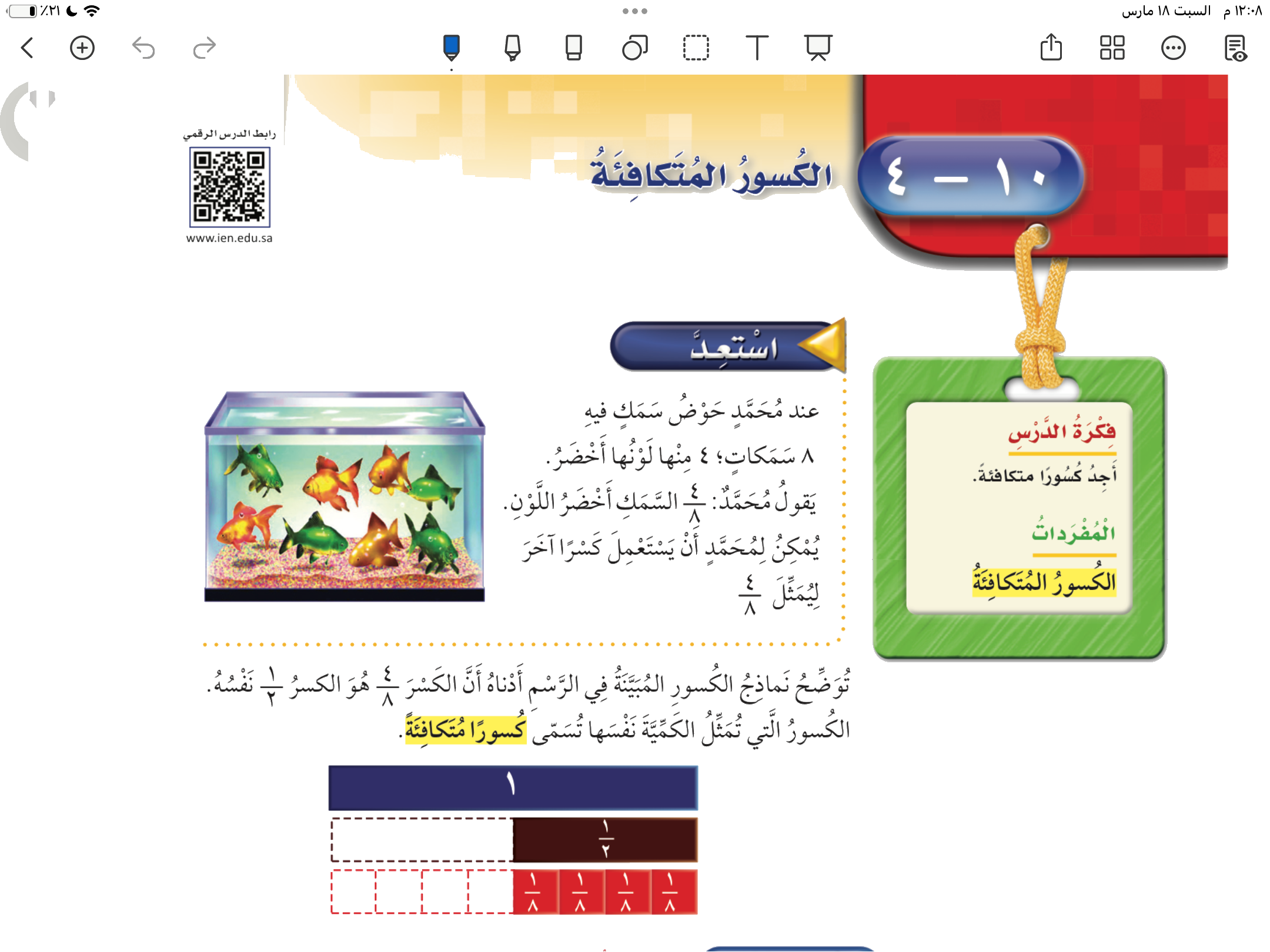 صفحة ٦٦
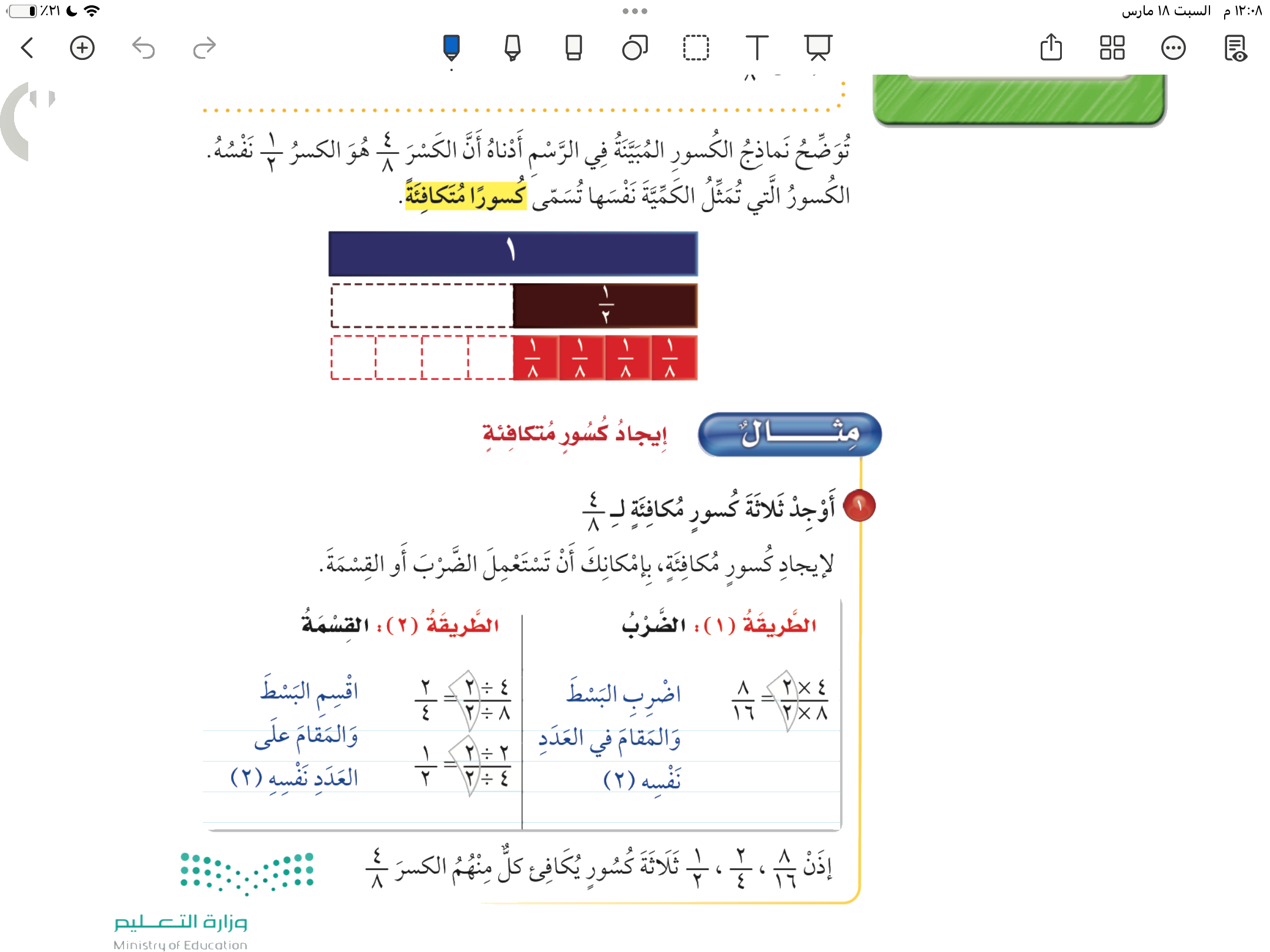 صفحة ٦٦
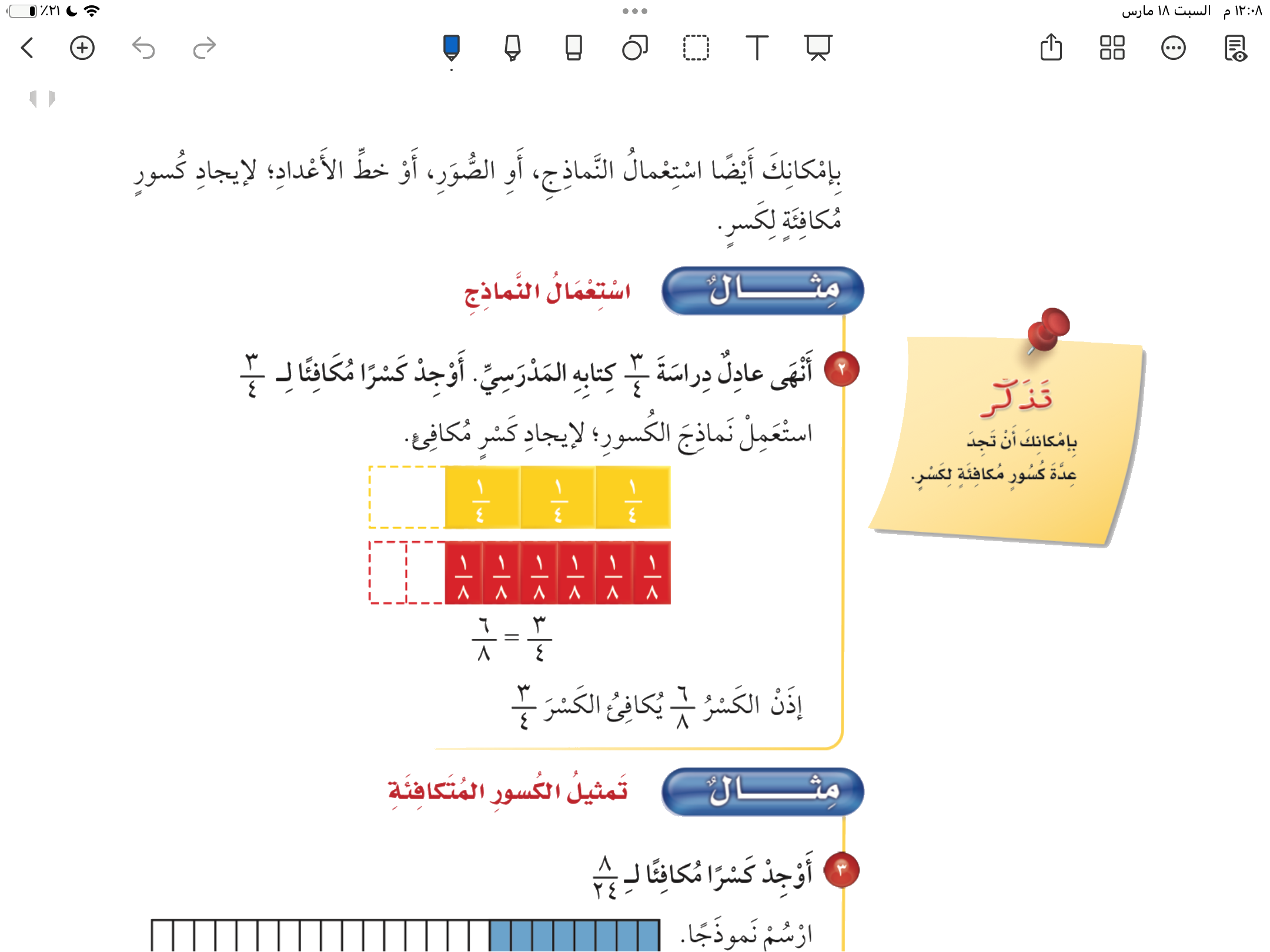 صفحة ٦٧
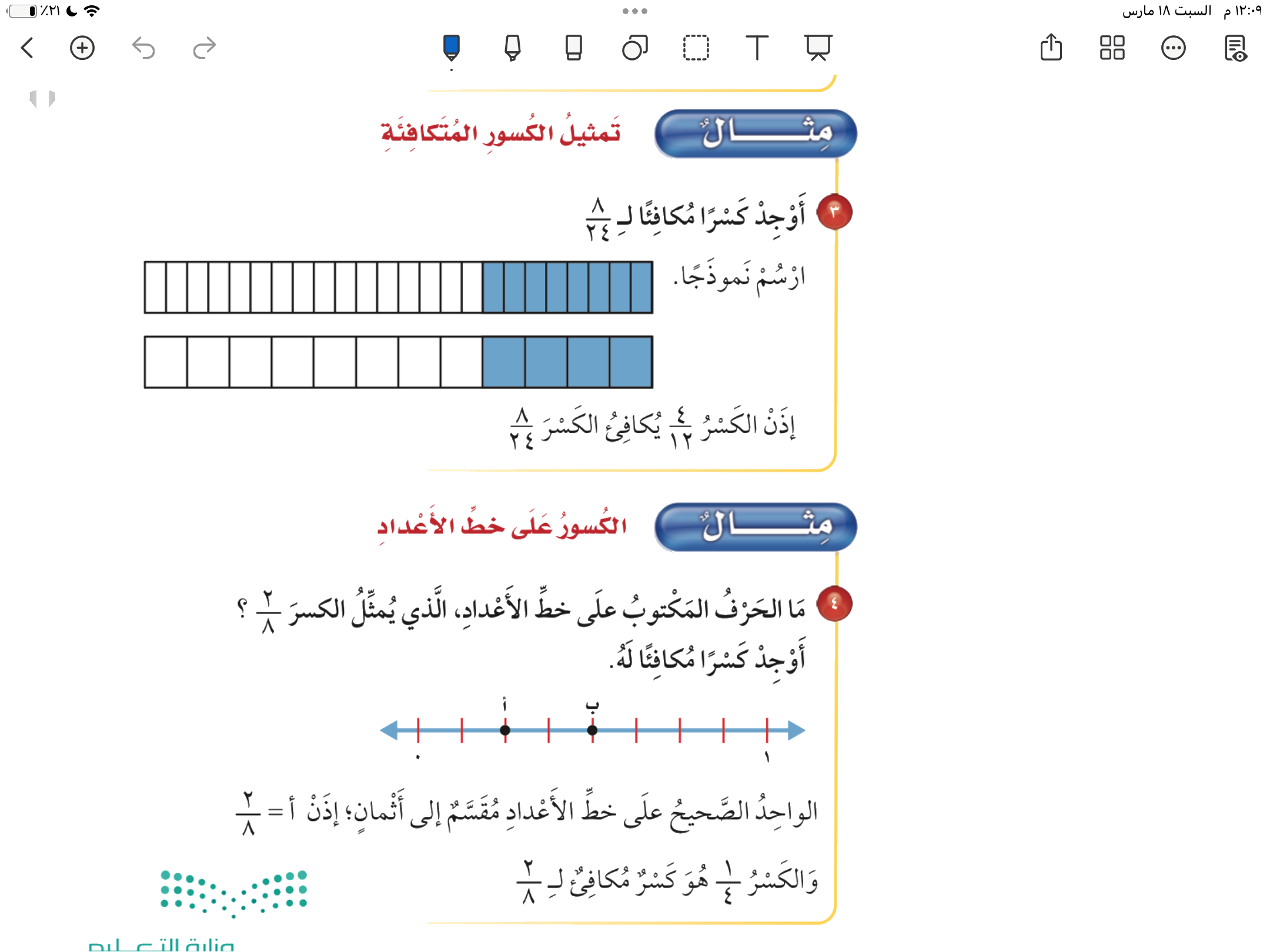 صفحة ٦٧
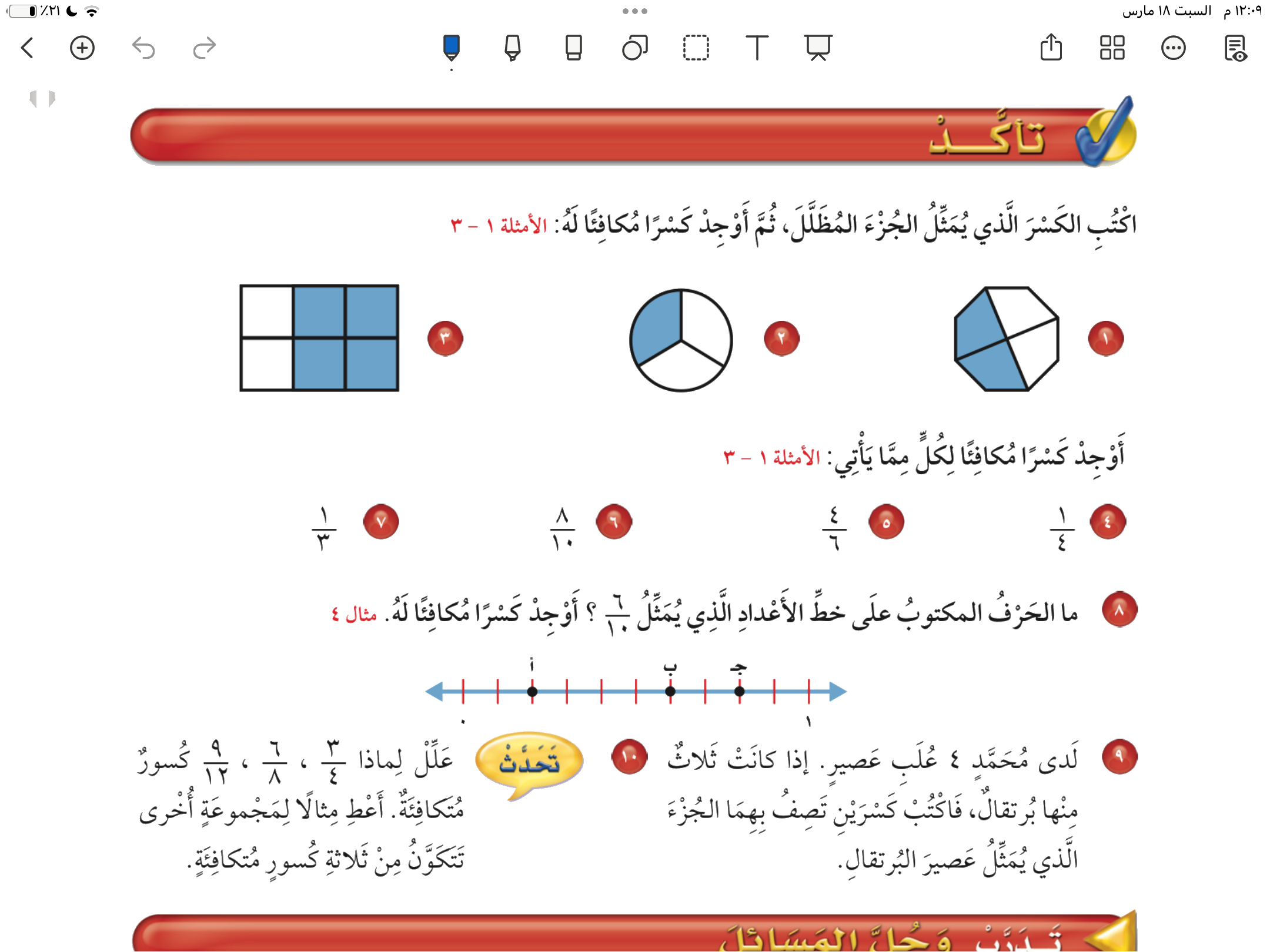 صفحة ٦٨
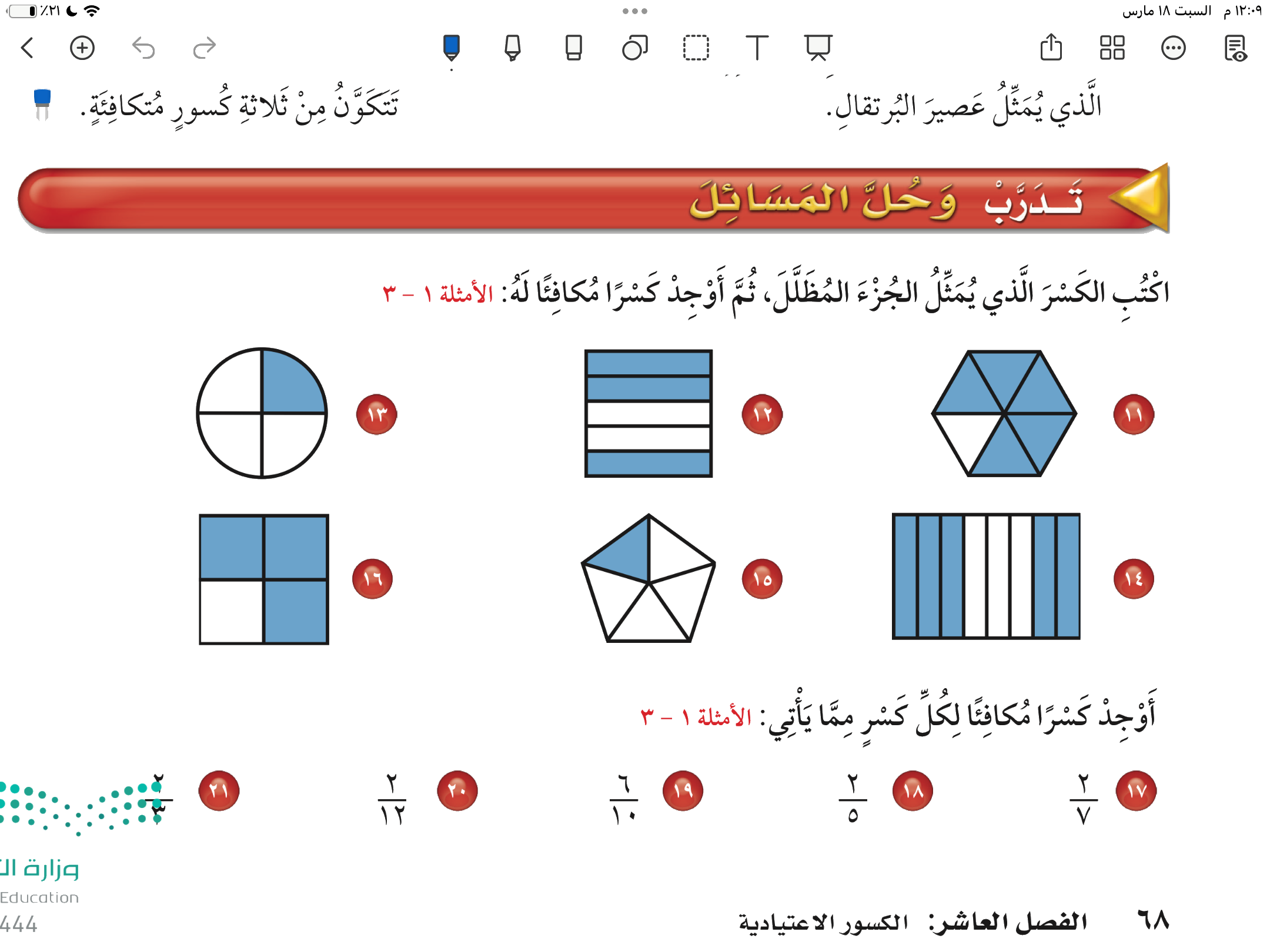 صفحة ٦٨
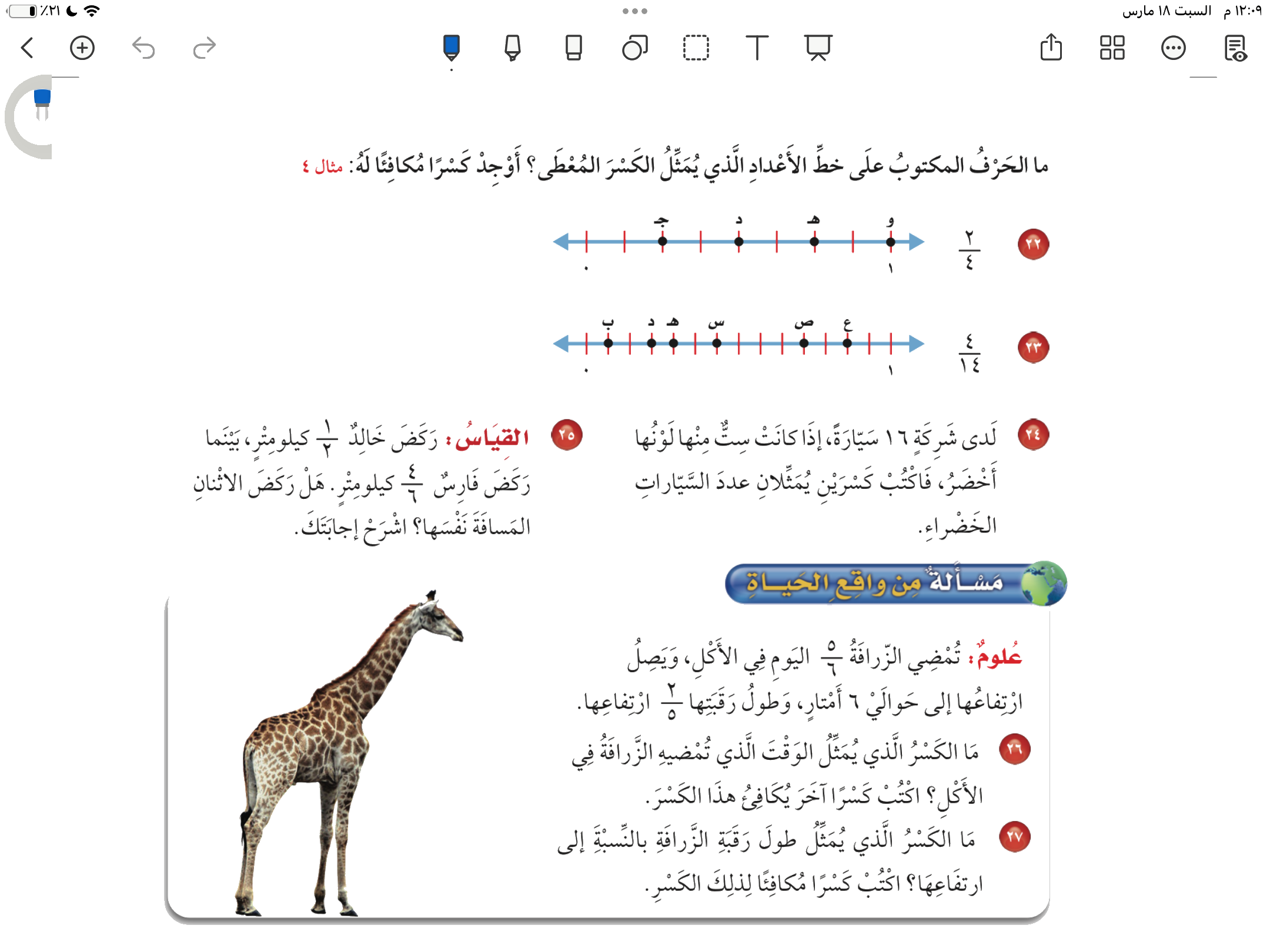 صفحة ٦٩
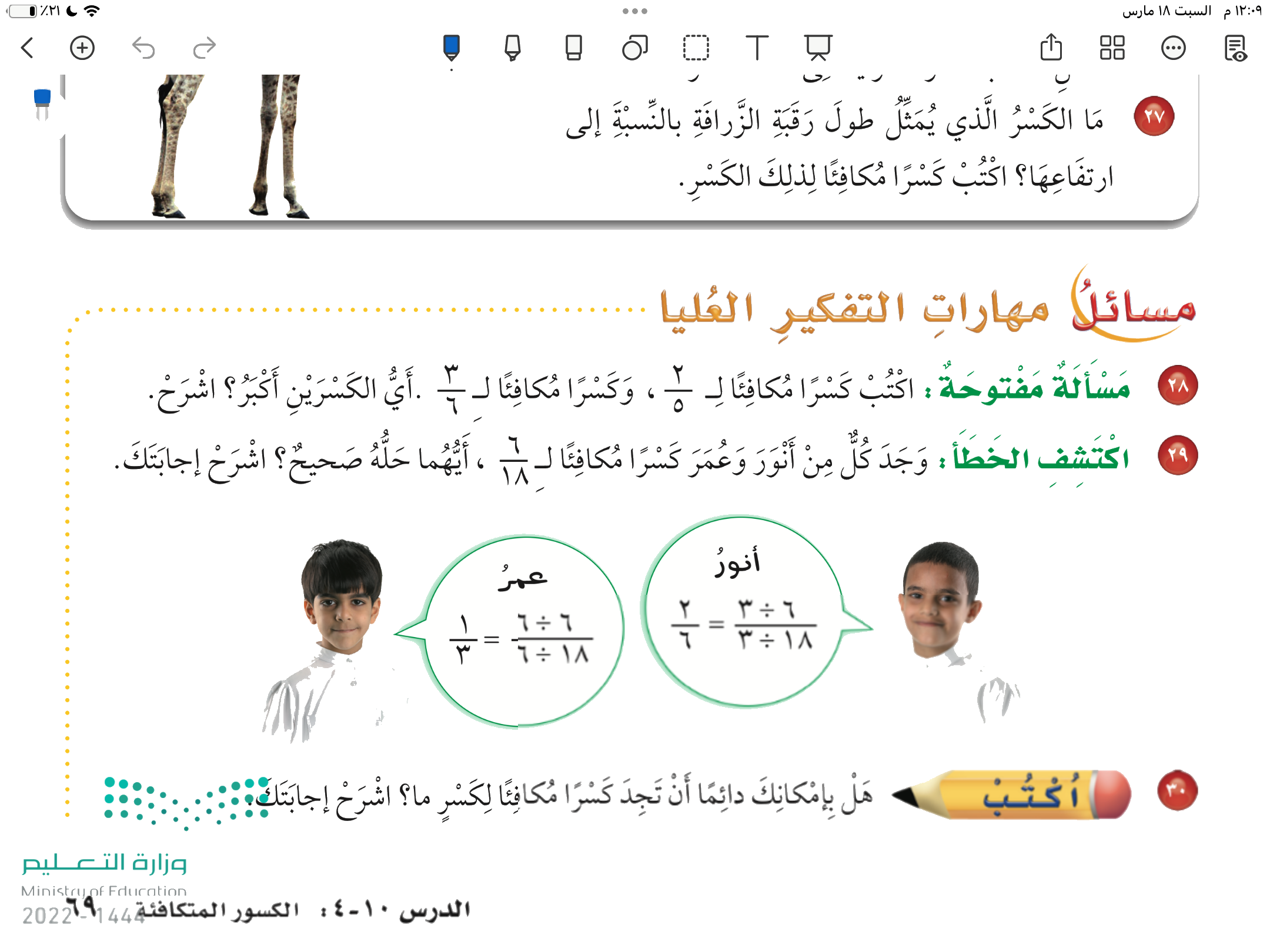 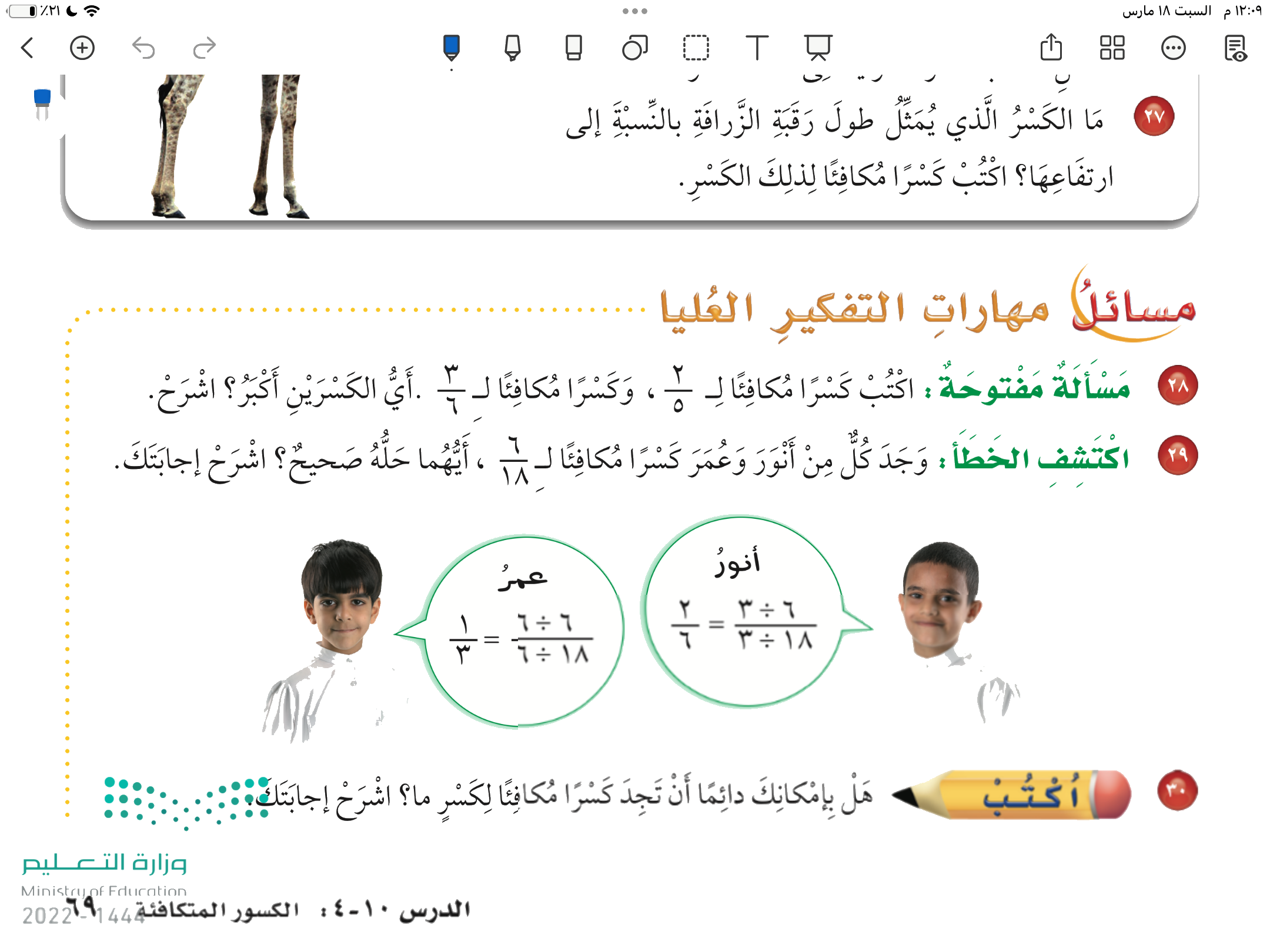 صفحة ٦٩